Food
We can 2
Unit : 2
Lesson : 1
Tr: Kholoud AlGhamdi
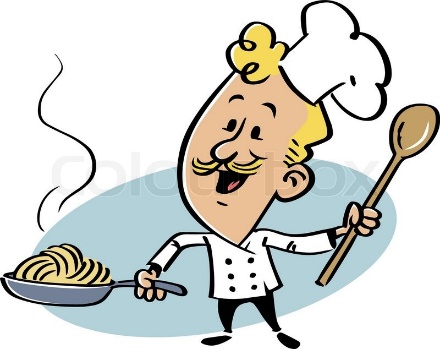 Food
What is your favorite 
Food ?
Do you like burger ?
Do you like cheese sandwich ?
Pizza
Do you like pizza ?
What’s this ?
How many slices of pizza there ?
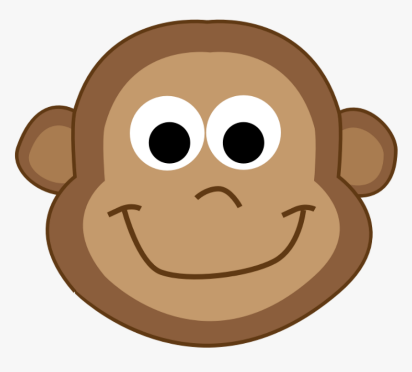 Ask your friend now ..
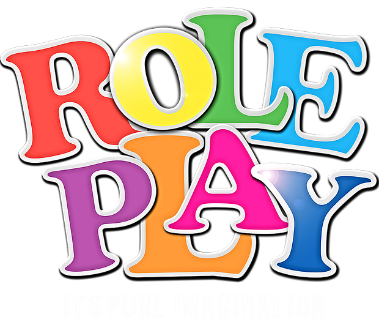 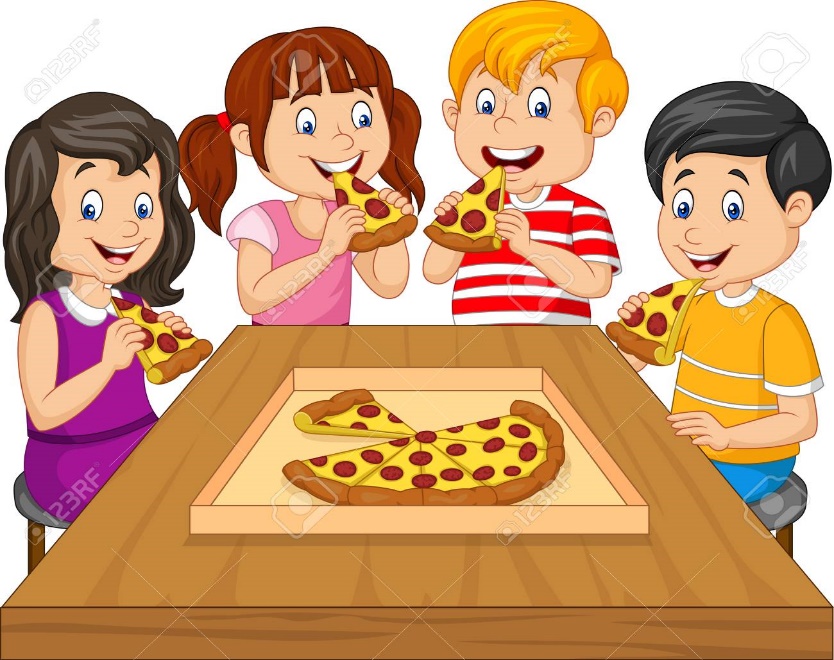 Do you like pizza ?
Yes , I like pizza 

Or 
No , I don’t like pizza
Macaroni
Do you like Macaroni?
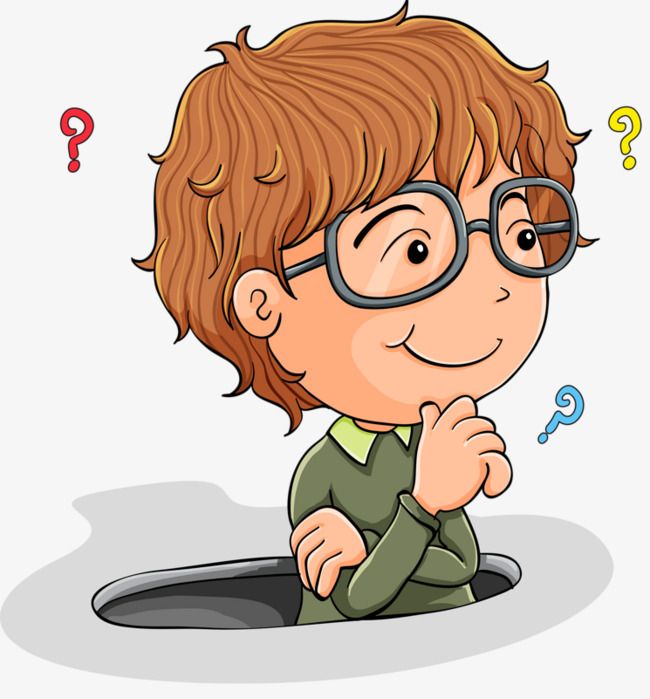 Ask your friend ..
Do you like macaroni ?
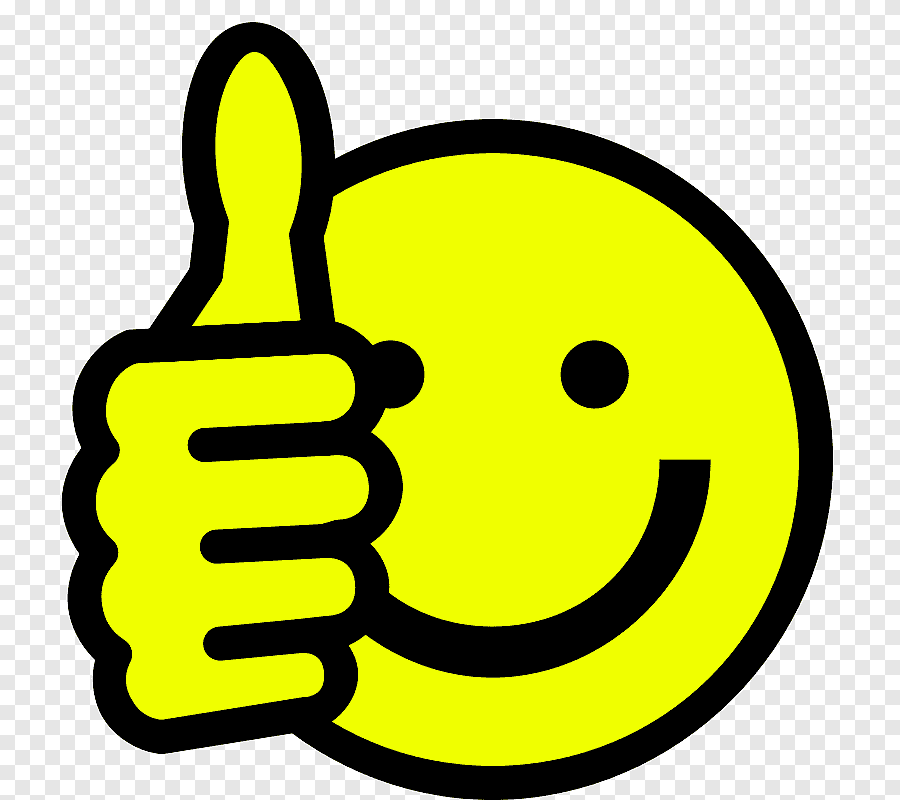 Yes , I like macaroni
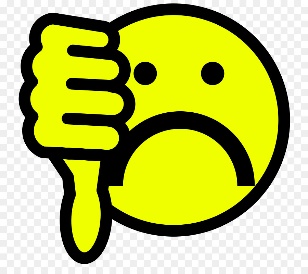 No , I don’t like macaroni
Kabsah
Ask your friend …
I don’t like kabsa
I like kabsa
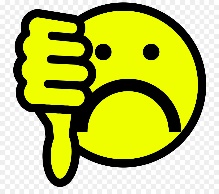 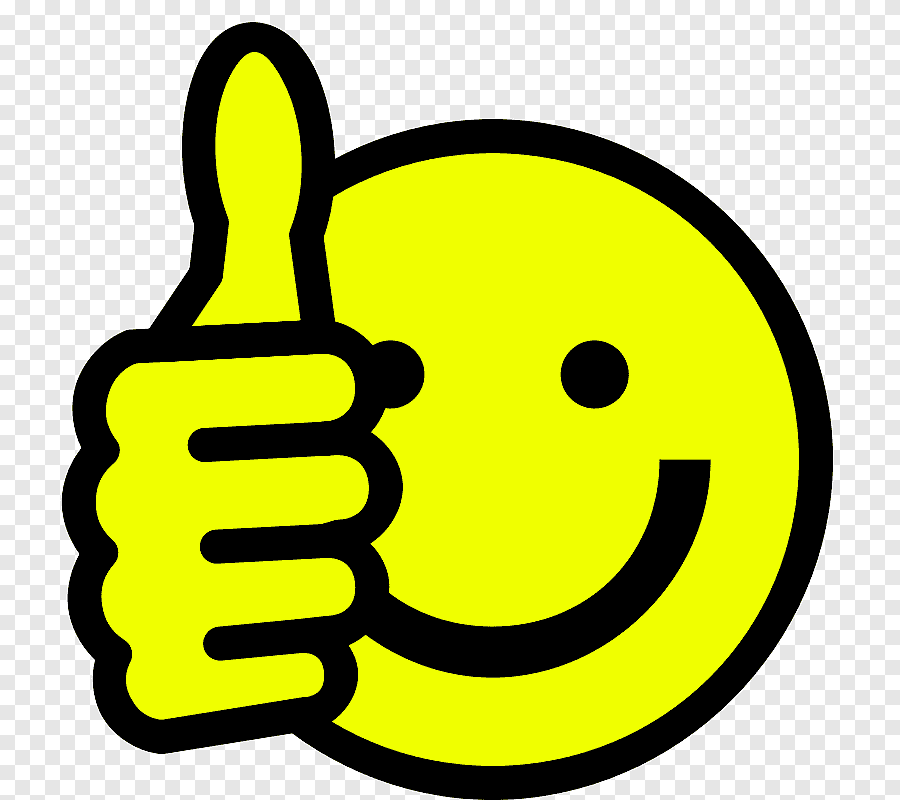 Soup
Do you like soup ?
Is it hot or cold ??
Soup is good for your health
Onions
What are these ?
Do you like onions ?
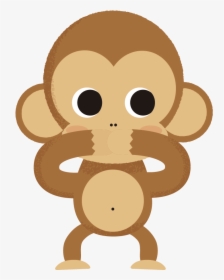 Salad
Does she like salad ?
What can you say to her ?
Salad is good for you
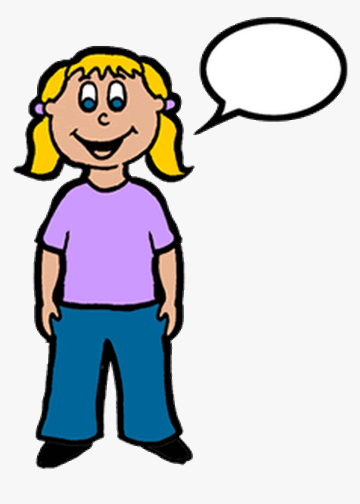 What should we say before eating ?

After eating ?
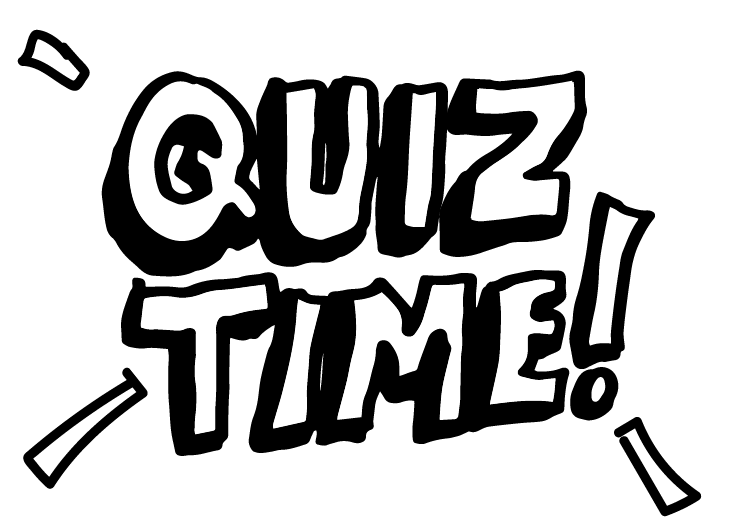 https://www.liveworksheets.com/aa1558579ty

https://www.liveworksheets.com/rj1558461rd
Open your book page 10
Have a nice day Tr: Kholoud ALGhamdi